ФИНАНСИЈСКА ДИСЦИПЛИНА У ТРОШЕЊУ 
ЈАВНИХ СРЕДСТАВА КОД КОРИСНИКА СРЕДСТАВА РЕПУБЛИЧКОГ ФОНДА ЗА ЗДРАВСТВЕНО ОСИГУРАЊЕ

Сектор за ревизију организација обавезног социјалног осигурања
Радулка УрошевићВрховни државни ревизор
СУБЈЕКТИ РЕВИЗИЈЕ
347
ГОДИШЊИ РАСХОДИ И ИЗДАЦИ У ИЗНОСУ 
ОД  242,5 МИЛИЈАРДИ ДИНАРА
СУБЈЕКТИ РЕВИЗИЈЕ
КОРИСНИЦИ ПРАВА/ 
ОБАВЕЗНО ОСИГУРАНА ЛИЦА
на дан 31.12.2015.године
БРОЈ ЗАПОСЛЕНИХ 
на дан 31.12.2015. године
2.006
Корисници средстава РФЗО-а
112.962
114.968
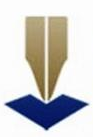 КАДРОВСКИ КАПАЦИТЕТИ СЕКТОРА ЗА РЕВИЗИЈУ ОРГАНИЗАЦИЈА ОБАВЕЗНОГ СОЦИЈАЛНОГ ОСИГУРАЊА
СТРУКТУРА КАДРА
Фонд за социјално осигурање војних осигураника
ДО САДА СПРОВЕДЕНЕ РЕВИЗИЈЕ
114
ИЗВЕШТАЈА О РЕВИЗИЈИ
КОРИСНИЦИ СРЕДСТАВА РФЗО-a
∑
110
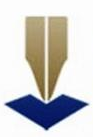 СПРОВЕДЕНЕ РЕВИЗИЈЕ У 2016. ГОДИНИ
РЕПУБЛИЧКИ ФОНД ЗА ЗДРАВСТВЕНО ОСИГУРАЊЕ
КОРИСНИЦИ СРЕДСТАВА РФЗО-а
ПРИМАРНА ЗДРАВСТВЕНА ЗАШТИТА
СЕКУНДАРНА ЗДРАВСТВЕНА ЗАШТИТА
ТЕРЦИЈАРНА ЗДРАВСТВЕНА ЗАШТИТА
ЗДРАВСТВЕНА ДЕЛАТНОСТ КОЈА СЕ ОБАВЉА НА ВИШЕ НИВОА
Градски завод за хитну медицинску помоћ Београд
ДЗ Нови Сад
ДЗ Ниш
ДЗ Крушевац
Апотека Панчево
Градски завод за јавно здравље Београд
Институт за јавно здравље Војводине
Институт за вирусологију, вакцине и серуме „Торлак“
Институт за рехабилитацију Београд
Специјална болница „Меркур“ Врњачка бања
Специјална болница за  рехабилитацију Бања Ковиљача
ОБУХВАТ РЕВИЗИЈЕ
ПРИХОДИ И ПРИМАЊА
218,9
милијарди динара
РАСХОДИ И ИЗДАЦИ
218,7
милијарди динара
ОБУХВАЋЕНИ ПОДАЦИ ИЗ ФИНАНСИЈСКИХ ИЗВЕШТАЈА  У СПРОВЕДЕНИМ  РЕВИЗИЈАМА
НЕФИНАНСИЈСКА ИМОВИНА
7,7
милијарди динара
ФИНАНСИЈСКА
ИМОВИНА
21,2
милијарди динара
ОБАВЕЗЕ
14
милијарди динара
ИНТЕРНА ФИНАНСИЈСКА КОНТРОЛА
РЕВИЗИОНИ НАЛАЗИ
ПРИХОДИ И ПРИМАЊА
РАСХОДИ И ИЗДАЦИ
НЕФИНАНСИЈСКА ИМОВИНА
ПРАВИЛНОСТ ПОСЛОВАЊА

1,18
милијарди динара
ФИНАНСИЈСКИ ИЗВЕШТАЈИ 
0,99
 милијарди динара
ФИНАНСИЈСКА ИМОВИНА
ОБАВЕЗЕ
РЕЗУЛТАТ ПОСЛОВАЊА
ЈАВНЕ НАБАВКЕ
износи у милијардама динара
ИЗРАЖЕНА МИШЉЕЊА
11
11
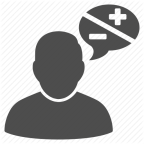 ПРАВИЛНОСТ ПОСЛОВАЊА
ФИНАНСИЈСКИ 
ИЗВЕШТАЈИ
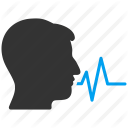 НЕМОДИФИКОВАНО
(ПОЗИТИВНО) 
МИШЉЕЊЕ
0
2
9
7
МОДИФИКОВАНО
МИШЉЕЊЕ
Мишљење са резервом
У ТОКУ
2
2
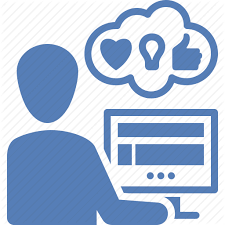 МИШЉЕЊА – КОРИСНИЦИ СРЕДСТАВА РФЗО
ПРАВИЛНОСТ  ПОСЛОВАЊА
ФИНАНСИЈСКИ ИЗВЕШТАЈИ
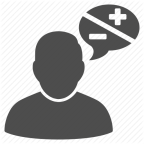 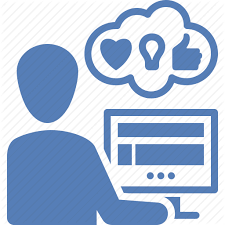 Позитивно
Негативно
Негативно
Позитивно
Мишљење са резервом
Мишљење са резервом
ОСНОВ ЗА ИЗРАЖАВАЊЕ МИШЉЕЊА
ВРСТЕ РЕВИЗИЈЕ
ИЗНОС 
НЕПРАВИЛНОСТИ
%
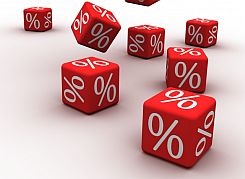 РЕВИЗИЈА ФИНАНСИЈСКИХ ИЗВЕШТАЈА
0,99
46%
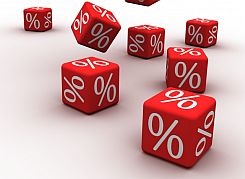 54%
РЕВИЗИЈА ПРАВИЛНОСТИ ПОСЛОВАЊА
1,18
у милијардама динара
ОСНОВ ЗА МИШЉЕЊЕ НА ФИНАНСИЈСКЕ ИЗВЕШТАЈЕ 
КОД КОРИСНИКА СРЕДСТАВА РФЗО-а
у милионима динара
ОСНОВ ЗА МИШЉЕЊЕ НА ФИНАНСИЈСКЕ ИЗВЕШТАЈЕ 
КОД КОРИСНИКА СРЕДСТАВА РФЗО-а
НЕПРАВИЛНОСТ:

ИСКАЗАНО У МАЊЕМ ИЗНОСУ
29%
ОСНОВ ЗА МИШЉЕЊЕ НА ФИНАНСИЈСКЕ ИЗВЕШТАЈЕ
 КОД КОРИСНИКА СРЕДСТАВА РФЗО-а
НЕПРАВИЛНОСТ:  

ИСКАЗАНО У ВЕЋЕМ ИЗНОСУ
ОСНОВ ЗА МИШЉЕЊЕ НА ФИНАНСИЈСКЕ ИЗВЕШТАЈЕ 
КОД КОРИСНИКА СРЕДСТАВА РФЗО-а
НЕПРАВИЛНОСТ:
 
ИСКАЗАНО НА ПОГРЕШНОЈ
ЕКОНОМСКОЈ
КЛАСИФИКАЦИЈИ
21%
ОСНОВ ЗА МИШЉЕЊЕ НА ФИНАНСИЈСКЕ ИЗВЕШТАЈЕ 
КОД КОРИСНИКА СРЕДСТАВА РФЗО-а
НЕПРАВИЛНОСТ:
 
ИСКАЗАНО ИЗ ПОГРЕШНОГ ИЗВОРА ФИНАНСИРАЊА
12%
ОСНОВ ЗА МИШЉЕЊЕ НА ПРАВИЛНОСТ ПОСЛОВАЊА
 КОД КОРИСНИКА СРЕДСТАВА РФЗО-а
РЕВИЗИЈСКО МИШЉЕЊЕ
Нeправилности у односу на прописе
Неправилности по ревизијским областима
Закон о здравственом осигурању
Основ за мишљење



1,18
милијарди динара
Коришћење средстава и капацитета РФЗО-а
33%
Закон о платама у државним органима и јавним службама
Расходи за запослене
27%
Набавка добара, услуга и радова
Закон о здравственој заштити
13%
Расходи и издаци без расхода за запослене
Закон о јавним набавкама
10%
Закон о буџетском систему
16,5%
8%
Остваривање прихода
Остали прописи
8%
[Speaker Notes: Расходи и и]
ОСНОВ ЗА МИШЉЕЊЕ НА ПРАВИЛНОСТ ПОСЛОВАЊА 
КОД КОРИСНИКА СРЕДСТАВА РФЗО-а
НЕПРАВИЛНОСТИ  У КОРИШЋЕЊУ КАПАЦИТЕТА РФЗО-а
ОСНОВ ЗА МИШЉЕЊЕ НА ПРАВИЛНОСТ ПОСЛОВАЊА 
КОД КОРИСНИКА СРЕДСТАВА РФЗО-а
16,5%
ОСНОВ ЗА МИШЉЕЊЕ НА ПРАВИЛНОСТ ПОСЛОВАЊА 
КОД КОРИСНИКА СРЕДСТАВА РФЗО-а
ОСНОВ ЗА МИШЉЕЊЕ НА ПРАВИЛНОСТ ПОСЛОВАЊА 
КОД КОРИСНИКА СРЕДСТАВА РФЗО-а
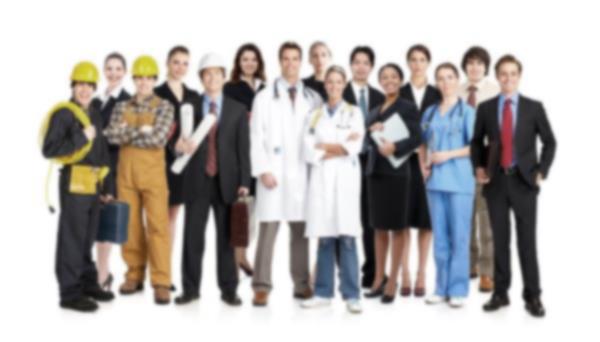 ОСНОВ ЗА МИШЉЕЊЕ НА ПРАВИЛНОСТ ПОСЛОВАЊА 
КОД КОРИСНИКА СРЕДСТАВА РФЗО-а
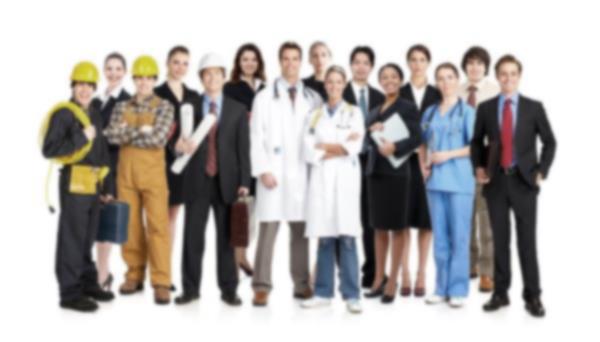 ОСНОВ ЗА МИШЉЕЊЕ НА ПРАВИЛНОСТ ПОСЛОВАЊА 
КОД КОРИСНИКА СРЕДСТАВА РФЗО-а
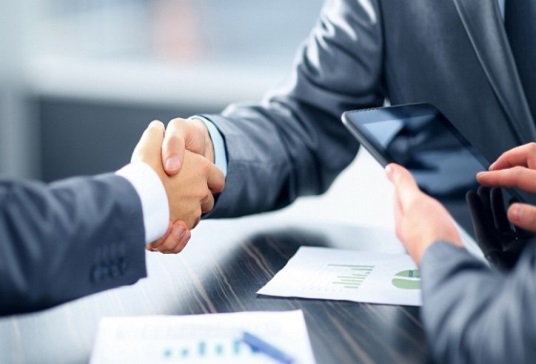 СКРЕТАЊЕ ПАЖЊЕ 
НА НЕУСАГЛАШЕНОСТ ПРОПИСА
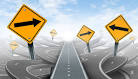 Закон о здравственом осигурању у делу финансирања здравствене заштите осигураника из члана 22. Закона
Закон о буџету Републике Србије
Правилник о уговарању здравствене заштите из обавезног здравственог осигурања са даваоцима услуга
(признавање накнаде трошкова лекова у домовима здравља и услуге микробиологије по упуту у заводима за јавно здравље)
Закон о здравственом осигурању и Правилник о садржају и обиму права на здравствену заштиту из обавезног здравственог осигурања и о партиципацији
Правилник о Списку корисника јавних средстава (корисници средстава РФЗО)
Уредба о Плану мреже здравствених установа (ВМА, војне болнице)
Правилник о условима и начину унутрашње организације здравствених установа и Правилник о ближим условима за обављање здравствене делатности
Одлука о максималном броју запослених на неодређено време у систему државних органа, систему јавних служби ...
[Speaker Notes: Одлика негде већи број негде мањи број запослених]
СКРЕТАЊЕ ПАЖЊЕ НА ПИТАЊА КОЈА НИСУ УРЕЂЕНА ПОСТОЈЕЋИМ ПРОПИСИМА
Припрема и доношење финансијских планова корисника средстава Републичког фонда за здравствено осигурање
Средства доприноса за обавезно здравствено осигурање за финансирање здравствене заштите  нису заштићена од принудног извршења
Пословање здравствених установа које пружају услуге из области туризма:
начин расподеле добити и покриће губитка
Унутрашњa организацијa 
Коефицијенти за обрачун плате запослених за пружање услуга из области туризма
Начин поступања са неутрошеним средствима у здравственој установи (разлика између признате накнаде за пружене услуге и стварних трошкова насталих приликом њиховог пружања у случајевима када се накнада за рад установе признаје по цени пружене услуге)
СКРЕТАЊЕ ПАЖЊЕ НА ДРУГА ПИТАЊА
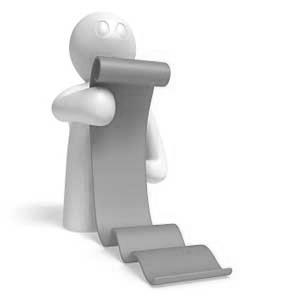 ДАТЕ ПРЕПОРУКЕ
УКУПНО ДАТО ПРЕПОРУКА
404
МЕРЕ ПРЕДУЗЕТЕ 
У ТОКУ РЕВИЗИЈЕ
178
44%
ПРЕПОРУКЕ ЗА ПРАЋЕЊЕ
226
56%
ПРЕПОРУКЕ ЧИЈА СЕ РАЛИЗАЦИЈА ПРАТИ
226
ПРЕПОРУКА ЗА ПРАЋЕЊЕ
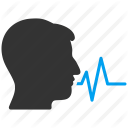 [Speaker Notes: Uskladiti bazu sa podacima iz Rezimea]
ДРЖАВНА РЕВИЗОРСКА ИНСТИТУЦИЈА
Сви наши извештаји су доступни на сајту www.dri.rs

ХВАЛА НА ПАЖЊИ!